ГБПОУ «Ейский медицинский колледж»
министерства здравоохранения Краснодарского края



Тема: «Неотложные состояния при нарушениях менструального цикла».





Преподаватель: О.С.Шевченко
План:

Механизм развития ДМК.
Классификация ДМК.
Овуляторные кровотечения.
Ювенильные ДМК.
ДМК репродуктивного периода.
ДМК пременопаузального (климактерического) периода.
Осложнения ДМК.
Альгодисменорея.
Нарушение гормональной регуляции в организме может произойти:
- в результате расстройства гипоталамо-гипофизарной регуляции деятельности эндокринной железы;
- первичного поражения при инфекции, интоксикации, травме, опухоли одной или нескольких эндокринных желез;
 -нарушения условий действия гормонов;
 -изменение чувствительности рецепторов к действию гормонов.
Клиническая картина:
длительные, обильные, анемизирующие больную ациклические кровотечения
 жалобы на слабость, отсутствие аппетита, утомляемость, головные боли, бледность, тахикардия.
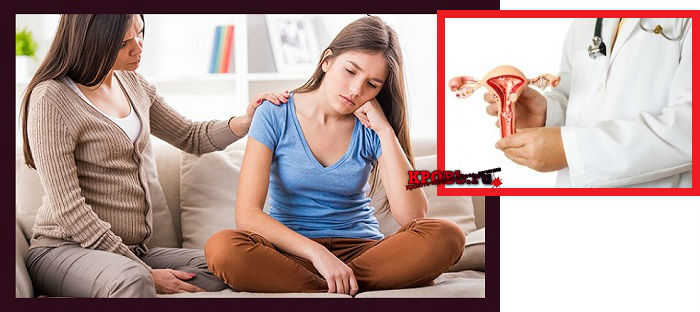 Диагностика.
 жалобы
данные  осмотра, лабораторных анализов
ректальное обследование 
УЗИ органов малого таза
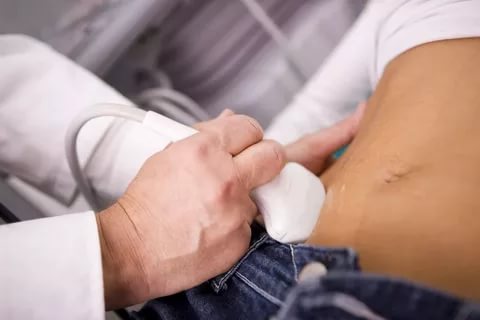 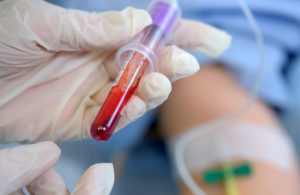 Профилактика:
приём низкодозированных синтетических прогестинов (новинет, логест и др. КОК);
витаминотерапия;
физиотерапия (эндоназальный электрофорез витамина В1 или новокаина, электросон);
своевременное лечение инфекционно-воспалительных заболеваний;
соблюдение здорового образа жизни;
исключение чрезмерных физических и психо-эмоциональных нагрузок, соблюдение режима сна и бодрствования.
ДМК в репродуктивном возрасте
Этиология и патогенез
аборты;
болезнь Иценко-Кушинга; 
послеродовое ожирение;
стрессы; 
инфекции; 
интоксикации; 
прием лекарственных препаратов (в частности нейролептиков).
Принципы лечения
I этап. Остановка кровотечения1. Симптоматические средства, сокращающие мускулатуру матки, антигеморрагические и гемостатические препараты 2. Хирургический гемостаз (выскабливание слизистой оболочки канала шейки и полости матки) 3. Гормональный гемостаз
II этап. Регуляция менструальной функции и профилактика рецидивов:
   1.Витаминотерапия
   2.Гомеопатические препараты, регулирующие МЦ (ременс, мастодинон)
3. КОК
III этап. Восстановление репродуктивной функции (стимуляция овуляции климофеном)
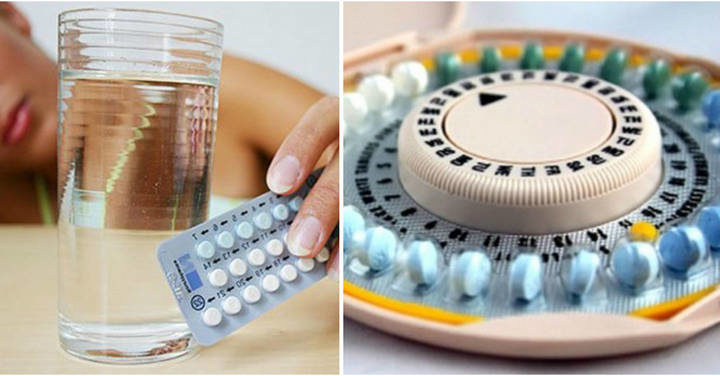 Причины ДМК в климактерическом периоде:
образование сбоя в гормональной и эндокринной системе организма;
развитие миомы в маточной полости;
образование полипов;
развитие вагинита;
возникновение гиперпластических процессов в эндометриальном слое маточной полости.
Климактерические кровотечения сопровождаются такими симптомами:
бледность кожных покровов;
головокружение;
постоянная слабость;
повышенная утомляемость;
низкое артериальное давление.
Принципы лечения.
начинают с остановки кровотечений путем хирургического выскабливания полости матки;
гормонотерапия;
устранение экстрагенитальных причин ДМК.
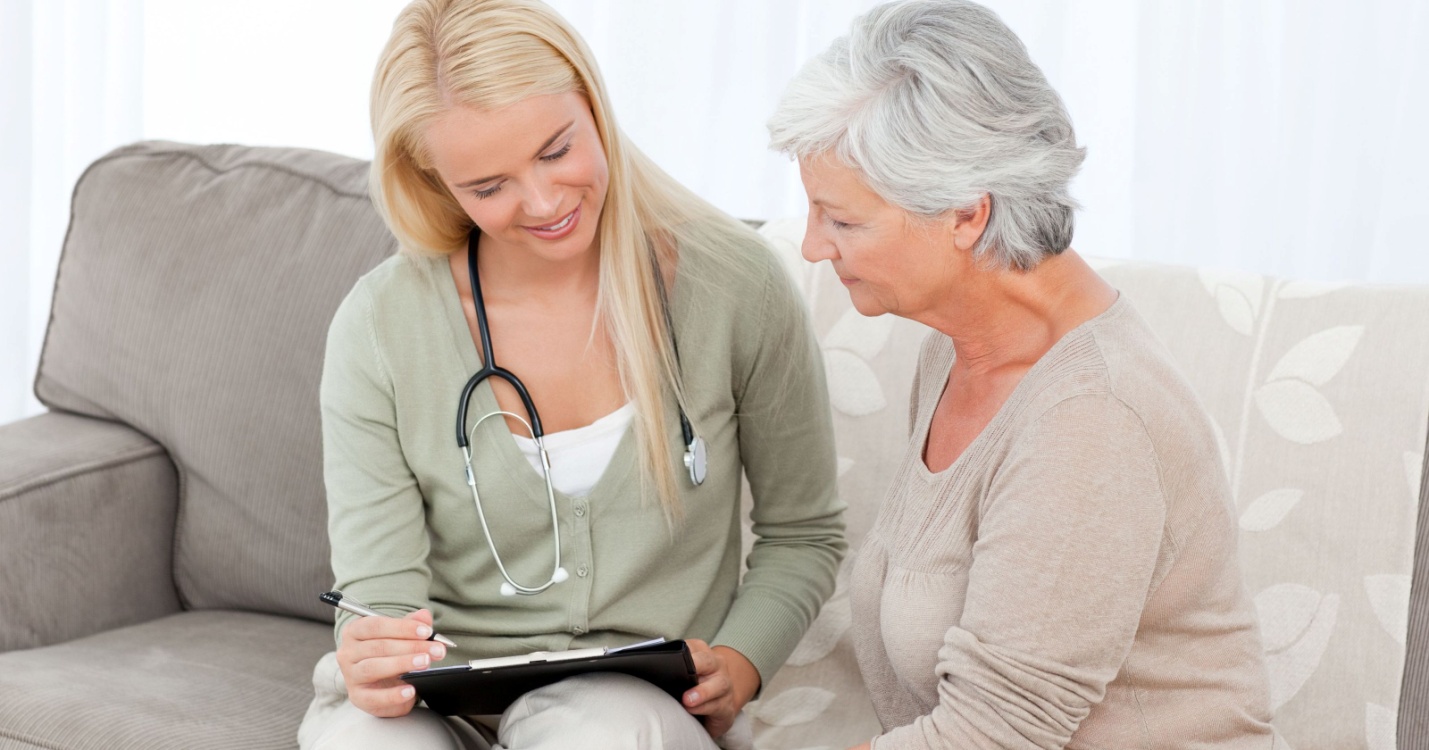 Осложнения
В ювенильном периоде:
анемия;
гормональные нарушения;
бесплодие;
эндометриоз.
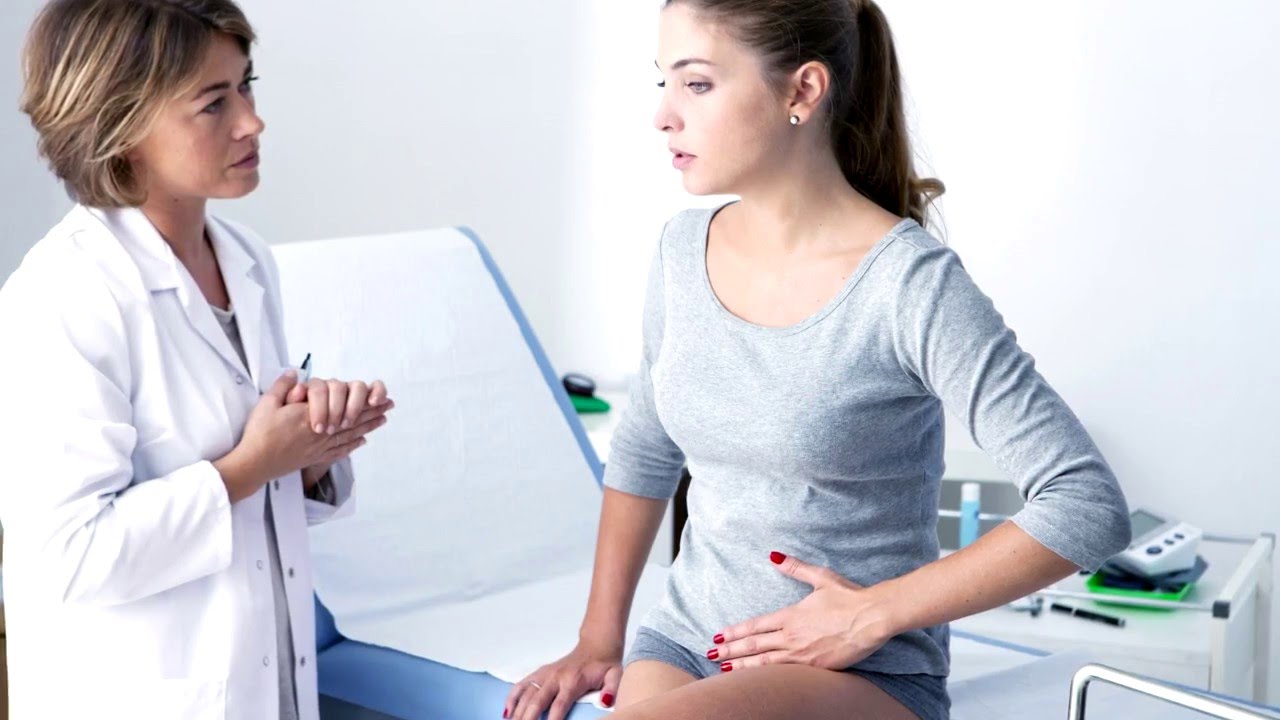 У женщин репродуктивного возраста:
бесплодие;
анемия;
рак эндометрия, молочной железы;
фиброзно-кистозная мастопатия;
миома матки.
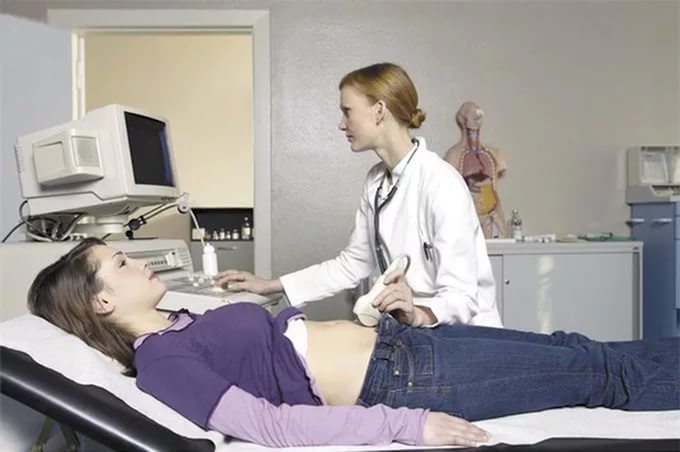 В климактерическом периоде дисфункциональные маточные кровотечения способны вызвать анемию, рак, а также обусловить прорастание имеющихся опухолей в соседние органы.
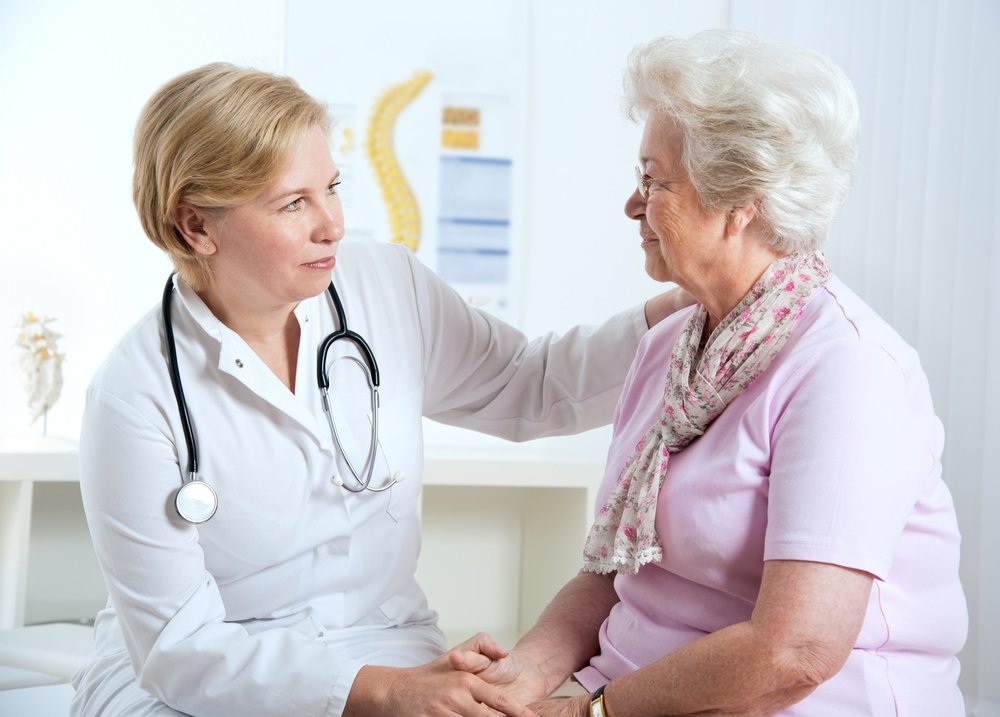 Профилактика дисфункциональных маточных кровотечений состоит в:
регулярном посещении врача-гинеколога;
сдаче раз в год мазка на онкоцитологию;
грамотном лечении гинекологических заболеваний;
исключении абортов;
снижении психоэмоциональных и физических нагрузок;
ведении менструального календаря;
правильном питании.
Инструкция неотложной доврачебной помощи при маточном кровотечении:
Вызвать скорую помощь незамедлительно!
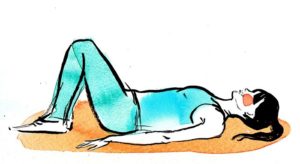 Принять положение лежа, чтобы исключить возможную потерю сознания, сильные головокружения.
Немного приподнять нижние конечности. Эта манипуляция позволит обеспечить жизненно важные органы кровью
На низ живота приложить какой-либо холодный предмет. Это может быть лед из морозилки (обернутый тканью). С помощью охлаждения произойдет сужение сосудов, снизится объем кровопотери.
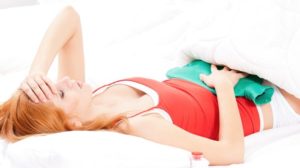 Профилактика НМЦ по типу альгодисменореи:
женщине следует полностью отказаться от курения;
нужно регулировать физические нагрузки и занятия спортом, избегать излишнего перенапряжения во второй половине цикла;
соблюдать режим труда и отдыха;
ограничивать количество чашек кофе в день;
нормализовать сон;
следить за весом;
вести активный образ жизни;
избегать нервных и эмоциональных перегрузок.